EMSoft 2017
Timestamp Temporal Logic (TTL) for Testing the Timing of Cyber-Physical Systems
MOHAMMADREZA MEHRABIAN, MOHAMMAD KHAYATIAN, AVIRAL SHRIVASTAVA, Arizona State University
JOHN C. EIDSON, University of California Berkeley 
PATRICIA DERLER, HUGO A. ANDRADE, National Instruments
YA-SHIAN LI-BABOUD, EDWARD GRIFFOR, National Institute of Standard and Technology (NIST)
MARC WEISS, Marc Weiss Consulting
KEVIN STANTON, Intel corporation
CPS: Exciting times
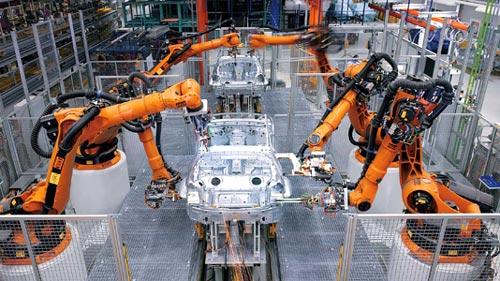 Sensors  sensor networks
Embedded systems  networked embedded systems
Control has come to software
Mechanical  Electrical  computer
The real question for our times is:
If I can sense anything, and I can control everything, what (good) can I do?
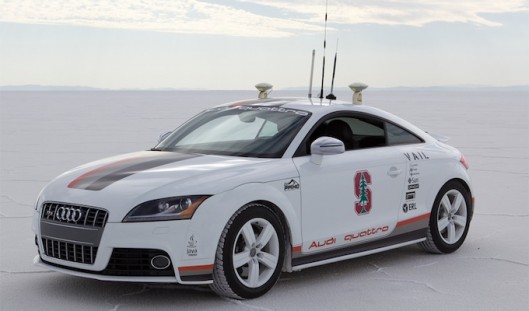 Nexus of CPS, Machine Learning and Big Data
Enable large scale and compelling applications
Autonomous cars, Smart cities, City-level traffic management, Smart grid
2
Timing is fundamental to CPS
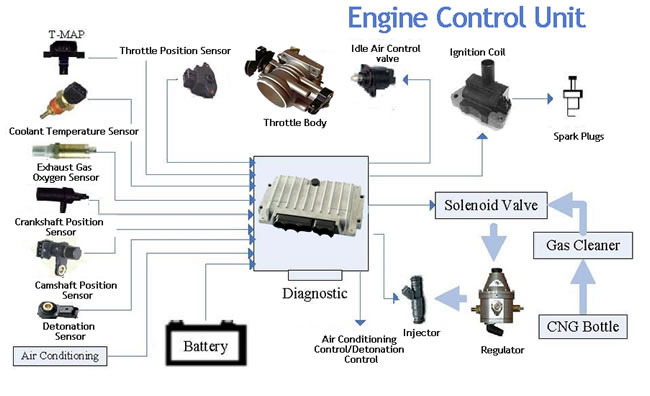 Tight sense-compute-actuation loop
Hard-real-time CPS
correctness depends on functionality as well as correct timing
autonomous cars
Safety-critical CPS
failure of timing can lead to a catastrophe or even a disaster!!

Timing constraints come from
System stability requirements
System performance requirements
Legal requirements
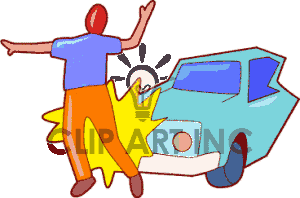 3
But how can we specify timing constraints?
LTL (Linear Temporal Logic)
Deals with discrete sequence of states
Based on logic operators (¬, ∧, ∨), and temporal operators, next (N), always (G), eventually (F), and until (U).
Boolean predicates, discrete time
Example constraint: G (r => F g)
Not sufficient for CPS – CPS operate in continuous time.

MTL (Metric Temporal Logic)
Boolean predicates, real-time
Example constraint: G (r => F[0,5] g)
Not sufficient for CPS – CPS may have real-valued logic
4
STL – Signal Temporal Logic
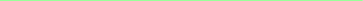 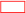 Predicates over real value, real-time
Assume signals x1[t], x2[t], ..., xn[t], then atomic predicates are of the form: μ = f(x1[t],...,xn[t]) > 0
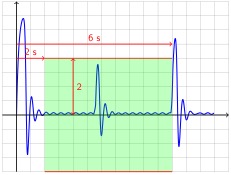 5
Express timing constraints in STL
Intuitive to specify value-based (level-based) timing constraints
Example: the value of x[t] is less than 2
φ := G[2,6] (|x[t]| < 2)

Hard to express event-based (edge-based) timing constraints
Example: Whenever signal x1 rises above 0.5, signal x2 should rise above 0.6 within 1 second
□ (↑(x1>0.5) ⇒ (♢[0,1](↑(x2>0.6))))
□ : Globally, ♢: Eventually, ↑: Rise operator
Definition of the rise operator
↑ψ = (ψ ∧(¬ψS⊤)) ∨ (¬ψ ∧(ψU⊤))
voltage
event
time
6
Express timing constraints in STL
Harder to express sequential timing constraints on events – they become nested constraints
Example: Whenever signal x1 rises above 0.5, signal x2 should rise above 0.6 within 1 second and after that, signal x3 should fall below 0.4 within 5 seconds

ψ = □ ((↑(x1>0.5)) ⇒ (♢[0,1](↑(x2>0.6)) => (♢[0,5] (↓(x3>0.4)))))
□ : Globally, ♢: Eventually, ↑: Rise operator, ↓: fall operator
↑ψ = (ψ ∧(¬ψS⊤)) ∨ (¬ψ ∧(ψU⊤))
↓ψ = (¬ψ ∧(ψS⊤)) ∨ (ψ ∧(¬ψU⊤))

ψ = □((x1> 0.5) ∧ (¬(x1 > 0.5)S⊤)) ∨ (¬(x1 > 0.5) ∧ ((x1 > 0.5)U⊤))) ⇒ (♢[0,1]((x2 > 0.6) ∧ (¬(x2 > 0.6)S⊤)) ∨ (¬(x2 > 0.6) ∧ ((x2 > 0.6)U⊤)) ⇒ (♢[0,5]((¬(x3 > 0.4) ∧ ((x3 > 0.4)S⊤))) ∨ (((x3 > 0.4) ∧ (¬(x3 > 0.4)U⊤))))))
7
Expressing timing constraints in STL
Expressing the acceptable tolerance of the timing constraints will make the constraint expressions even more complicated
Signals x1 and x2 should rise above 0.5 within 1 millisecond of each other

Event-based timing constraints are quite common in CPS
Example: Airbag and seatbelt operation during an accident in cars
After a collision is detected, the seat belt should tighten after at most 20 ms, and  simultaneously the airbag must deploy, and then after at most 20 ms, the seat belt should be loosened.
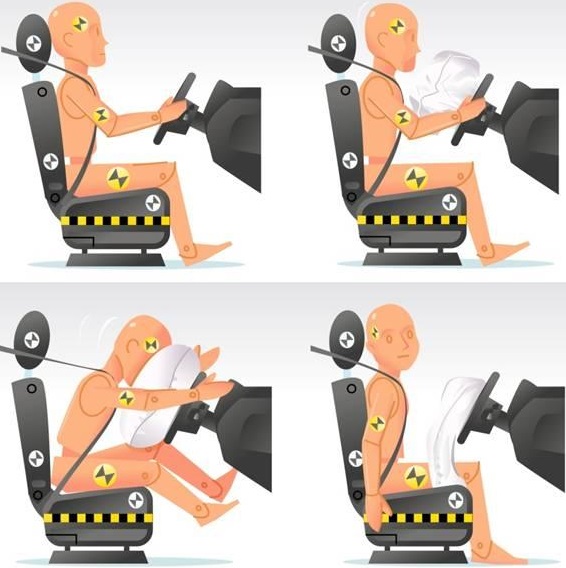 8
Timestamp Temporal Logic (TTL)
Simply and intuitively express the event-based timing constraints of distributed CPS
Easier to specify the acceptable tolerance of the timing constraints 
Tolerance of timing and its testing is fundamental to CPS and timing measurement
There is no perfect measurement system

Systematic methodology to generate the logic for real-time monitoring of the TTL timing constraints
9
Event Definition
Voltage
time
10
Minimum Latency Constraint
11
Maximum Latency Constraint
12
Exact Latency Constraint
13
Latency Constraint
<
>
=
14
Simultaneity Constraint
time
15
Chronological Constraint
Chronological constraint is specified when the occurrence order of events matters.
time
16
Frequency Constraint
Frequency constraint captures the time interval between every two consecutive events of a repetitive signal.
Voltage
time
17
Phase Constraint
Voltage
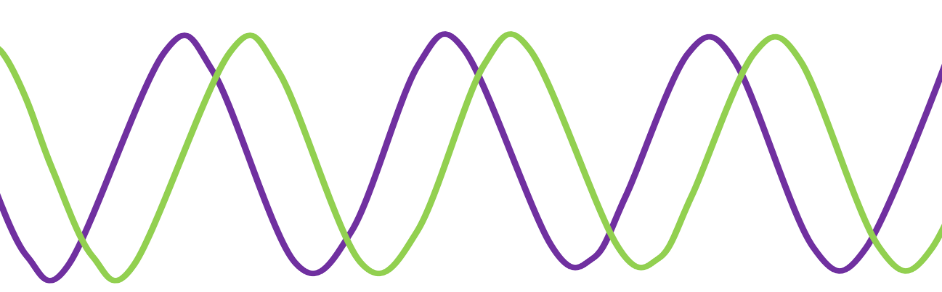 Phase constraint captures the latency between two repetitive signal events that have the same frequency
time
18
Burst Constraint
Voltage
…
time
19
TTL Syntax
20
TTL Syntax
21
TTL Capabilities
22
Latency Constraint Monitoring
.. a timestamp based approach allows us to evaluate the constraint only when there is an event (defined in the constraint) on s1 or s2.
NaN
More efficient testing logic
23
Generate Logic to Monitor TTL Constraints
>
<
>
>
>
24
CPS
Case Study: Two Synchronized Motors
Synchronized
by NTP
Slave Controller
Master Controller
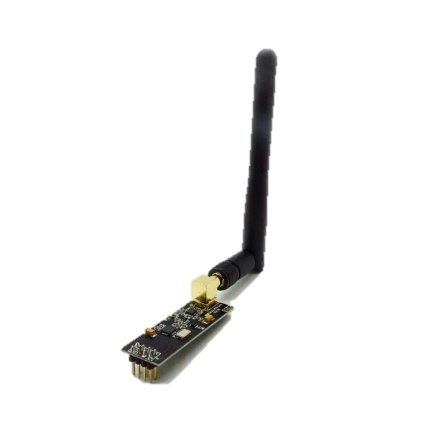 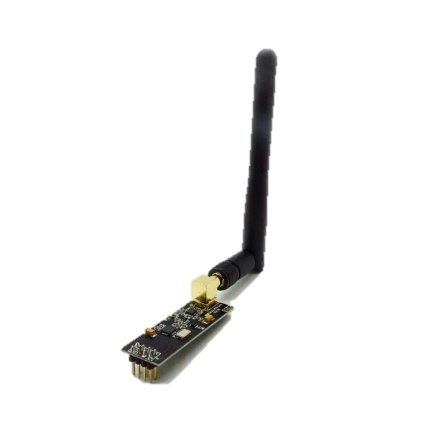 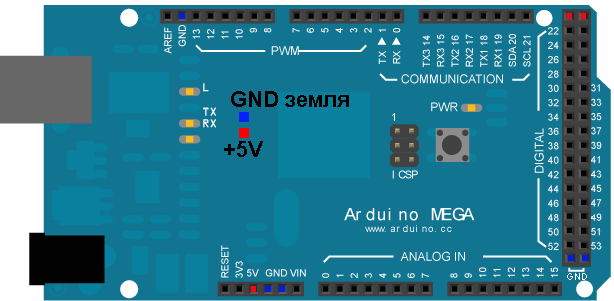 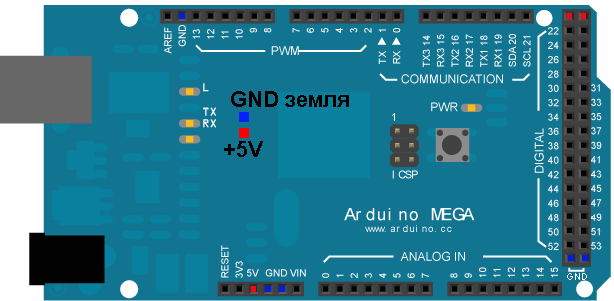 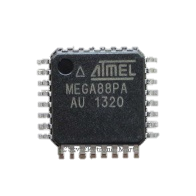 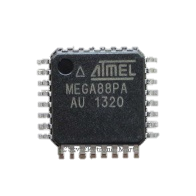 Testbed
c-Rio Testbed part1
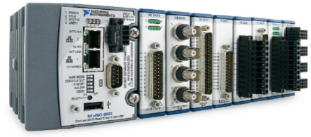 Synchronized
by IEEE-1588
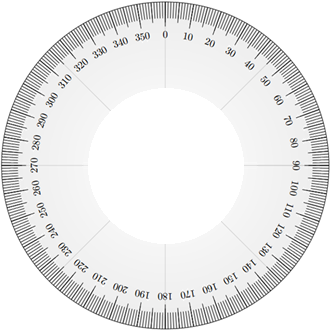 Optical sensor2
Optical sensor1
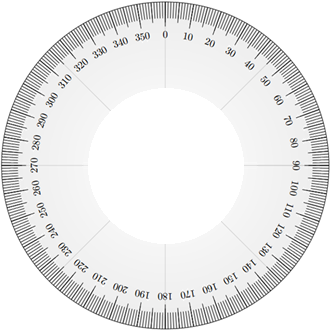 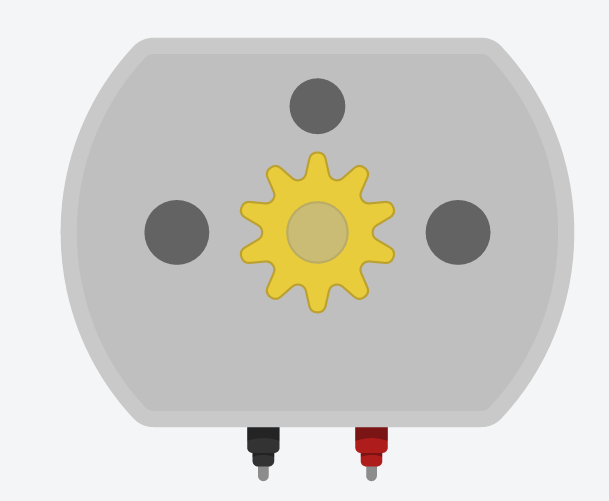 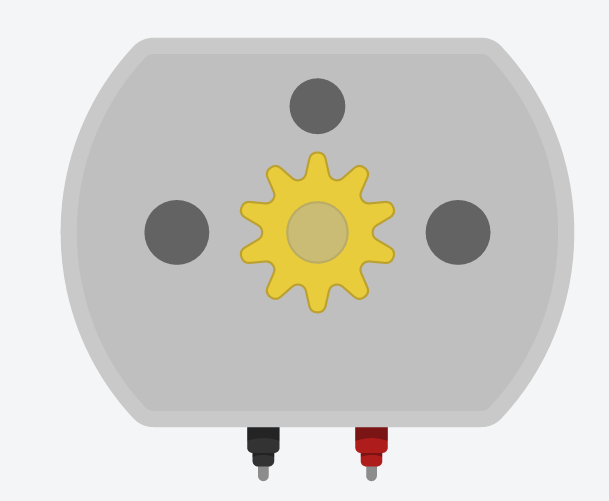 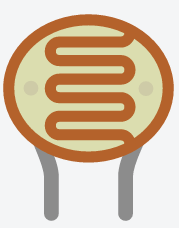 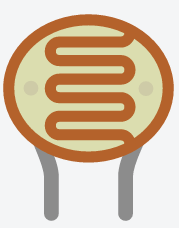 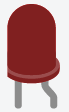 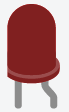 c-Rio Testbed part2
DC Motor2
DC Motor1
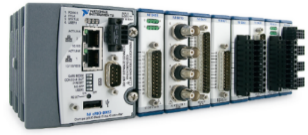 25
Two Synchronized Motors in TTL
>
>
==
<
==
>
>
26
Conclusion
Timing is fundamental to CPS
How to specify timing constraints
LTL, and MTL do not allow for real-valued signals, and expressing event-based timing constraints is hard in STL
Timestamp Temporal Logic (TTL)
Latency, frequency, phase, simultaneity, chronological, sporadic and burst timing constraints
Allows for simpler expression of event-based timing constraints, and sequential timing constraints
Allows for mixed value-based and event-based timing constraints
Allows for global time in the timing constraints
Timing tolerances can also be specified.
Systematic methodology to generate the logic for monitoring the TTL timing constraints
Demonstrated on synchronized motors, and simultaneous motion capture case-study.
27